Geschäftsprozesse
Es gibt keine Organisation ohne Geschäftsprozesse
18.02.2019
2
Simulation WS 2012/2013
Blick auf die Welte: Was ist und was soll besser werden?
Wissen und Wollen
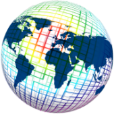 Weltsicht
Wissen und Wollen
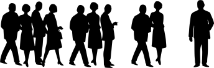 Mentale
Welt-modelle
Wissen und Wollen
Wissen und Wollen
18.02.2019
3
Workshop Cassini
Wirklichkeit strukturieren und Modellbildung für gemeinsames Tun
Wissen und Wollen
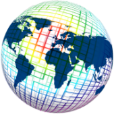 Weltsicht
Wissen und Wollen
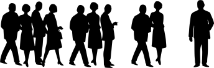 Mentale
Welt-modelle
Wissen und Wollen
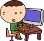 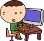 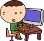 Gemeinsames zielgerichtetes Tun, von Werkzeugen unterstützt
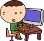 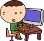 Strukturierung, Modellbildung
Wissen und Wollen
Prozessmodell
18.02.2019
4
Workshop Cassini
Bestandteile von Prozessbeschreibungen
Bestandteile einer Prozessbeschreibung
Prozessstrategie: Ein Prozess hat
einen definierten Anfang (Startereignis) und Input,
weißt ein definiertes Ende und Ergebnis auf,
das zur Befriedigung eines Kundenbedürfnisses (und damit zur Wertschöpfung) beiträgt 
Prozesslogik: Ein Prozess ist
die Summe von miteinander verknüpften Aktivitäten (Aufgaben), 
die nach dem Startereignis von Handelnden 
in sachlogischer und zeitlicher Reihenfolge 
zur Bearbeitung eines Geschäftsobjekts ausgeführt werden um
das gewünschte Ergebnis zu erzeugen. 
Prozessrealisierung: Ein Prozess wird realisiert
mit Menschen und/oder Maschinen, die Aufgaben der jeweiligen Handelnden übernehmen, und diese
mit Hilfsmitteln (Sachmittel, Information, Anwendungsprogramme etc.) ausführen.
Wissen und Wollen
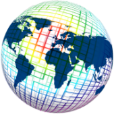 Weltsicht
Wissen und Wollen
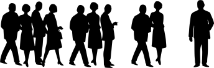 Mentale
Welt-modelle
Wissen und Wollen
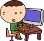 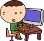 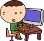 Gemeinsames zielgerichtetes Tun, von Werkzeugen unterstützt
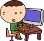 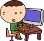 Strukturierung, Modellbildung
Wissen und Wollen
Prozessmodell
18.02.2019
5
Workshop Cassini
Bestandteile von Prozessbeschreibungen
Prozessstrategie: Ein Prozess hat
einen definierten Anfang (Startereignis) und Input,
weist ein definiertes Ende und Ergebnis auf,
das zur Befriedigung eines Kundenbedürfnisses (und damit zur Wertschöpfung) beiträgt 
Prozesslogik: Ein Prozess ist
die Summe von miteinander verknüpften Aktivitäten (Aufgaben), 
die nach dem Startereignis von Handelnden 
in sachlogischer und zeitlicher Reihenfolge 
zur Bearbeitung eines Geschäftsobjekts ausgeführt werden um
das gewünschte Ergebnis zu erzeugen. 
Prozessrealisierung: Ein Prozess wird realisiert
mit Menschen und/oder Maschinen, die Aufgaben der jeweiligen Handelnden übernehmen, und diese
mit Hilfsmitteln (Sachmittel, Information, Anwendungsprogramme etc.) ausführen.
18.02.2019
6
Simulation WS 2012/2013
Welchen Teil der Wirklichkeit soll ein Prozess ändern?
Geschäftsmodell und -strategie
Bestandteile einer Prozessbeschreibung
Prozessstrategie: Ein Prozess hat
einen definierten Anfang (Startereignis) und Input,
weißt ein definiertes Ende und Ergebnis auf,
das zur Befriedigung eines Kundenbedürfnisses (und damit zur Wertschöpfung) beiträgt 
Prozesslogik: Ein Prozess ist
die Summe von miteinander verknüpften Aktivitäten (Aufgaben), 
die nach dem Startereignis von Handelnden 
in sachlogischer und zeitlicher Reihenfolge 
zur Bearbeitung eines Geschäftsobjekts ausgeführt werden um
das gewünschte Ergebnis zu erzeugen. 
Prozessrealisierung: Ein Prozess wird realisiert
mit Menschen und/oder Maschinen, die Aufgaben der jeweiligen Handelnden übernehmen, und diese
mit Hilfsmitteln (Sachmittel, Information, Anwendungsprogramme etc.) ausführen.
Unternehmensarchitektur
Wissen und Wollen
Geschäftsprozesse
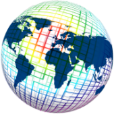 Weltsicht
Wissen und Wollen
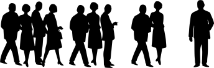 Mentale
Welt-modelle
Wissen und Wollen
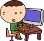 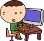 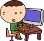 Gemeinsames zielgerichtetes Tun, von Werkzeugen unterstützt
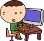 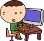 Strukturierung, Modellbildung
Wissen und Wollen
Prozessmodell
18.02.2019
7
Workshop Cassini
Anforderungen an Prozesse
Geschäftsmodell und -strategie
Bestandteile einer Prozessbeschreibung
Prozessstrategie: Ein Prozess hat
einen definierten Anfang (Startereignis) und Input,
weißt ein definiertes Ende und Ergebnis auf,
das zur Befriedigung eines Kundenbedürfnisses (und damit zur Wertschöpfung) beiträgt 
Prozesslogik: Ein Prozess ist
die Summe von miteinander verknüpften Aktivitäten (Aufgaben), 
die nach dem Startereignis von Handelnden 
in sachlogischer und zeitlicher Reihenfolge 
zur Bearbeitung eines Geschäftsobjekts ausgeführt werden um
das gewünschte Ergebnis zu erzeugen. 
Prozessrealisierung: Ein Prozess wird realisiert
mit Menschen und/oder Maschinen, die Aufgaben der jeweiligen Handelnden übernehmen, und diese
mit Hilfsmitteln (Sachmittel, Information, Anwendungsprogramme etc.) ausführen.
Unternehmensarchitektur
Wissen und Wollen
Geschäftsprozesse
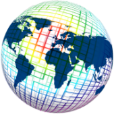 Key & Process Performance Indicators
Weltsicht
Wissen und Wollen
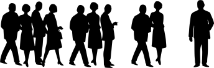 Mentale
Welt-modelle
Wissen und Wollen
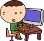 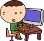 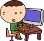 Gemeinsames zielgerichtetes Tun, von Werkzeugen unterstützt
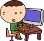 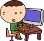 Strukturierung, Modellbildung
Wissen und Wollen
Prozessmodell
18.02.2019
8
Workshop Cassini
Architektur- und Modellierungskonzepte
Geschäftsmodell und -strategie
Bestandteile einer Prozessbeschreibung
Prozessstrategie: Ein Prozess hat
einen definierten Anfang (Startereignis) und Input,
weißt ein definiertes Ende und Ergebnis auf,
das zur Befriedigung eines Kundenbedürfnisses (und damit zur Wertschöpfung) beiträgt 
Prozesslogik: Ein Prozess ist
die Summe von miteinander verknüpften Aktivitäten (Aufgaben), 
die nach dem Startereignis von Handelnden 
in sachlogischer und zeitlicher Reihenfolge 
zur Bearbeitung eines Geschäftsobjekts ausgeführt werden um
das gewünschte Ergebnis zu erzeugen. 
Prozessrealisierung: Ein Prozess wird realisiert
mit Menschen und/oder Maschinen, die Aufgaben der jeweiligen Handelnden übernehmen, und diese
mit Hilfsmitteln (Sachmittel, Information, Anwendungsprogramme etc.) ausführen.
Unternehmensarchitektur
Geschäftsprozesse
Wissen und Wollen
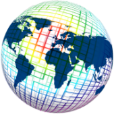 Unterstützungskonzepte:
Total Quality Management, Plan-Do-Check-Act, ISO 9001, EFQM, ITIL, TOGAF, ArchiMate
Key & Process Performance Indicators
Weltsicht
Beschreibungssprachen:
Sprachgrammatik, Flussdiagramme, EPK, eEPK, BPMN, S-BPM, …
Wissen und Wollen
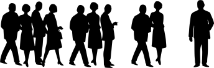 Mentale
Welt-modelle
Wissen und Wollen
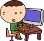 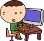 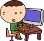 Gemeinsames zielgerichtetes Tun, von Werkzeugen unterstützt
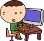 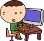 Strukturierung, Modellbildung
Wissen und Wollen
Prozessmodell
18.02.2019
9
Workshop Cassini
Aspekte der Digitalisierung von Geschäftsprozessen
Geschäftsmodell und -strategie
Bestandteile einer Prozessbeschreibung
Prozessstrategie: Ein Prozess hat
einen definierten Anfang (Startereignis) und Input,
weißt ein definiertes Ende und Ergebnis auf,
das zur Befriedigung eines Kundenbedürfnisses (und damit zur Wertschöpfung) beiträgt 
Prozesslogik: Ein Prozess ist
die Summe von miteinander verknüpften Aktivitäten (Aufgaben), 
die nach dem Startereignis von Handelnden 
in sachlogischer und zeitlicher Reihenfolge 
zur Bearbeitung eines Geschäftsobjekts ausgeführt werden um
das gewünschte Ergebnis zu erzeugen. 
Prozessrealisierung: Ein Prozess wird realisiert
mit Menschen und/oder Maschinen, die Aufgaben der jeweiligen Handelnden übernehmen, und diese
mit Hilfsmitteln (Sachmittel, Information, Anwendungsprogramme etc.) ausführen.
Unternehmensarchitektur
Geschäftsprozesse
Wissen und Wollen
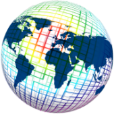 Unterstützungskonzepte:
Total Quality Management, Plan-Do-Check-Act, ISO 9001, EFQM, ITIL, TOGAF, ArchiMate
Key & Process Performance Indicators
Weltsicht
Beschreibungssprachen:
Sprachgrammatik, Flussdiagramme, EPK, eEPK, BPMN, S-BPM, …
Wissen und Wollen
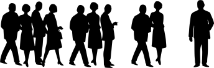 Digitalisierung
umsetzungsgetreue Spezifikation, Datenhhaltung, Datenverarbeitung, Ablauf- und Kommunikationssteuerung, IT-Plattform
Mentale
Welt-modelle
Wissen und Wollen
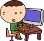 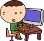 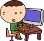 Gemeinsames zielgerichtetes Tun, von Werkzeugen unterstützt
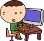 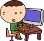 Strukturierung, Modellbildung
Wissen und Wollen
Prozessmodell
Workshop Cassini
18.02.2019
10
Vorgehensstruktur als Basis für die Projektplanung
Geschäftsmodell und -strategie
Bestandteile einer Prozessbeschreibung
Prozessstrategie: Ein Prozess hat
einen definierten Anfang (Startereignis) und Input,
weißt ein definiertes Ende und Ergebnis auf,
das zur Befriedigung eines Kundenbedürfnisses (und damit zur Wertschöpfung) beiträgt 
Prozesslogik: Ein Prozess ist
die Summe von miteinander verknüpften Aktivitäten (Aufgaben), 
die nach dem Startereignis von Handelnden 
in sachlogischer und zeitlicher Reihenfolge 
zur Bearbeitung eines Geschäftsobjekts ausgeführt werden um
das gewünschte Ergebnis zu erzeugen. 
Prozessrealisierung: Ein Prozess wird realisiert
mit Menschen und/oder Maschinen, die Aufgaben der jeweiligen Handelnden übernehmen, und diese
mit Hilfsmitteln (Sachmittel, Information, Anwendungsprogramme etc.) ausführen.
Unternehmensarchitektur
Geschäftsprozesse
Wissen und Wollen
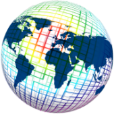 Unterstützungskonzepte:
Total Quality Management, Plan-Do-Check-Act, ISO 9001, EFQM, ITIL, TOGAF, ArchiMate
Key & Process Performance Indicators
Weltsicht
Beschreibungssprachen:
Sprachgrammatik, Flussdiagramme, EPK, eEPK, BPMN, S-BPM, …
Wissen und Wollen
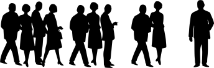 Digitalisierung
umsetzungsgetreue Spezifikation, Datenhhaltung, Datenverarbeitung, Ablauf- und Kommunikationssteuerung, IT-Plattform
Mentale
Welt-modelle
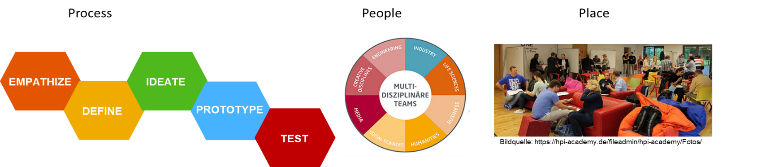 Design
Thinking
Wissen und Wollen
Vorgehensstruktur
Team
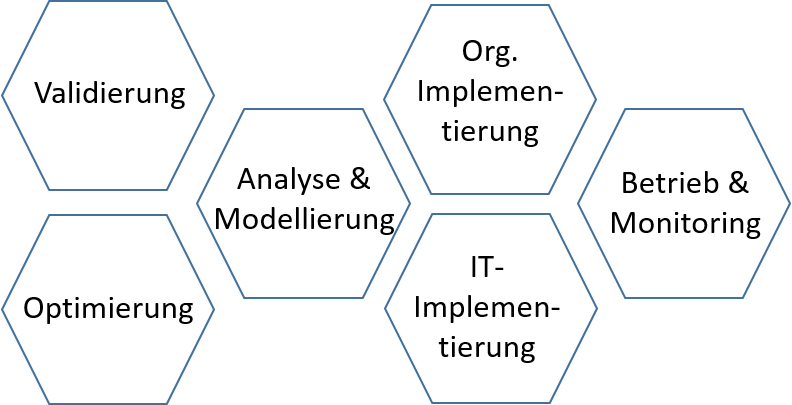 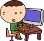 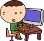 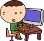 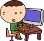 Gemeinsames zielgerichtetes Tun, von Werkzeugen unterstützt
Aktivitäts-
bündel
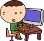 Strukturierung, Modellbildung
Wissen und Wollen
Prozessmodell
18.02.2019
11
Workshop Cassini
Projektmanagement zum Prozessmanagement
Geschäftsmodell und -strategie
Bestandteile einer Prozessbeschreibung
Prozessstrategie: Ein Prozess hat
einen definierten Anfang (Startereignis) und Input,
weißt ein definiertes Ende und Ergebnis auf,
das zur Befriedigung eines Kundenbedürfnisses (und damit zur Wertschöpfung) beiträgt 
Prozesslogik: Ein Prozess ist
die Summe von miteinander verknüpften Aktivitäten (Aufgaben), 
die nach dem Startereignis von Handelnden 
in sachlogischer und zeitlicher Reihenfolge 
zur Bearbeitung eines Geschäftsobjekts ausgeführt werden um
das gewünschte Ergebnis zu erzeugen. 
Prozessrealisierung: Ein Prozess wird realisiert
mit Menschen und/oder Maschinen, die Aufgaben der jeweiligen Handelnden übernehmen, und diese
mit Hilfsmitteln (Sachmittel, Information, Anwendungsprogramme etc.) ausführen.
Unternehmensarchitektur
Geschäftsprozesse
Wissen und Wollen
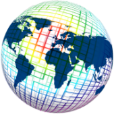 Unterstützungskonzepte:
Total Quality Management, Plan-Do-Check-Act, ISO 9001, EFQM, ITIL, TOGAF, ArchiMate
Key & Process Performance Indicators
Weltsicht
Beschreibungssprachen:
Sprachgrammatik, Flussdiagramme, EPK, eEPK, BPMN, S-BPM, …
Wissen und Wollen
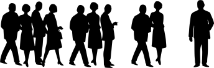 Digitalisierung
umsetzungsgetreue Spezifikation, Datenhhaltung, Datenverarbeitung, Ablauf- und Kommunikationssteuerung, IT-Plattform
Mentale
Welt-modelle
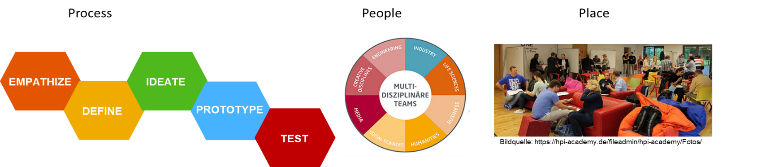 Design
Thinking
Wissen und Wollen
Vorgehensstruktur
Team
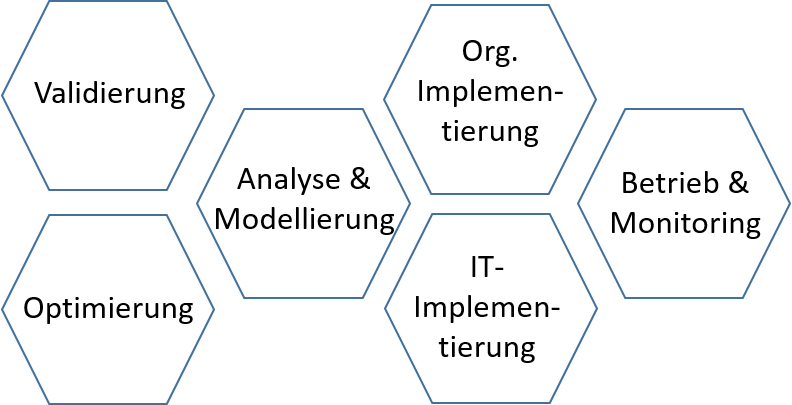 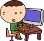 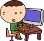 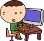 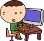 Gemeinsames zielgerichtetes Tun, von Werkzeugen unterstützt
Aktivitäts-
bündel
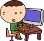 Strukturierung, Modellbildung
Wissen und Wollen
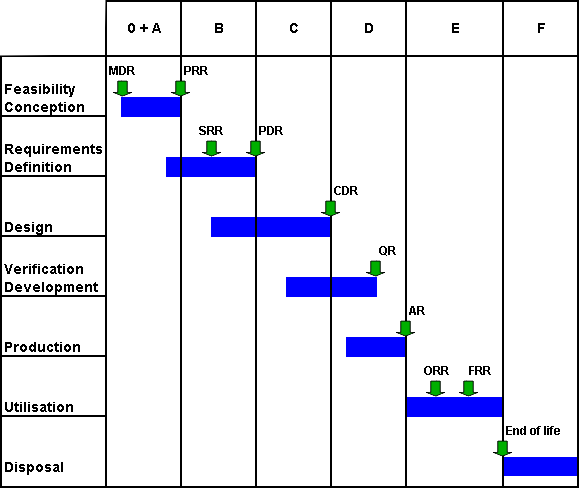 Planung
Prozessmodell
18.02.2019
12
Workshop Cassini
Organisatorische und technische Implementierung
Geschäftsmodell und -strategie
Bestandteile einer Prozessbeschreibung
Prozessstrategie: Ein Prozess hat
einen definierten Anfang (Startereignis) und Input,
weißt ein definiertes Ende und Ergebnis auf,
das zur Befriedigung eines Kundenbedürfnisses (und damit zur Wertschöpfung) beiträgt 
Prozesslogik: Ein Prozess ist
die Summe von miteinander verknüpften Aktivitäten (Aufgaben), 
die nach dem Startereignis von Handelnden 
in sachlogischer und zeitlicher Reihenfolge 
zur Bearbeitung eines Geschäftsobjekts ausgeführt werden um
das gewünschte Ergebnis zu erzeugen. 
Prozessrealisierung: Ein Prozess wird realisiert
mit Menschen und/oder Maschinen, die Aufgaben der jeweiligen Handelnden übernehmen, und diese
mit Hilfsmitteln (Sachmittel, Information, Anwendungsprogramme etc.) ausführen.
Unternehmensarchitektur
Geschäftsprozesse
Wissen und Wollen
Unterstützungskonzepte:
Total Quality Management, Plan-Do-Check-Act, ISO 9001, EFQM, ITIL, TOGAF, ArchiMate
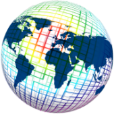 Key & Process Performance Indicators
Weltsicht
Beschreibungssprachen:
Sprachgrammatik, Flussdiagramme, EPK, eEPK, BPMN, S-BPM, …
Wissen und Wollen
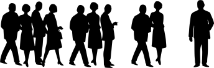 Digitalisierung
umsetzungsgetreue Spezifikation, Datenhhaltung, Datenverarbeitung, Ablauf- und Kommunikationssteuerung, IT-Plattform
Mentale
Welt-modelle
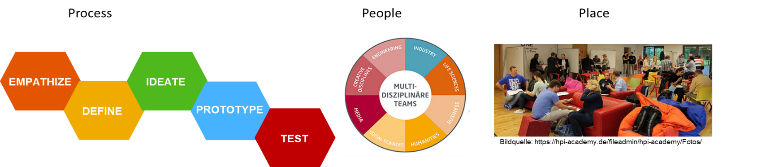 Design
Thinking
Vorgehensstruktur
Wissen und Wollen
Team
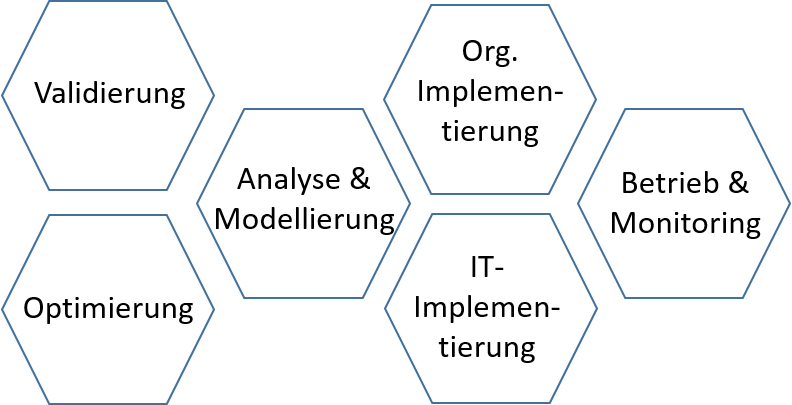 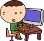 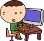 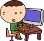 Gemeinsames zielgerichtetes Tun, von Werkzeugen unterstützt
Aktivitäts-
bündel
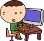 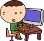 Strukturierung, Modellbildung
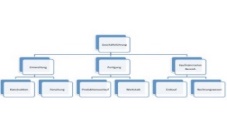 Wissen und Wollen
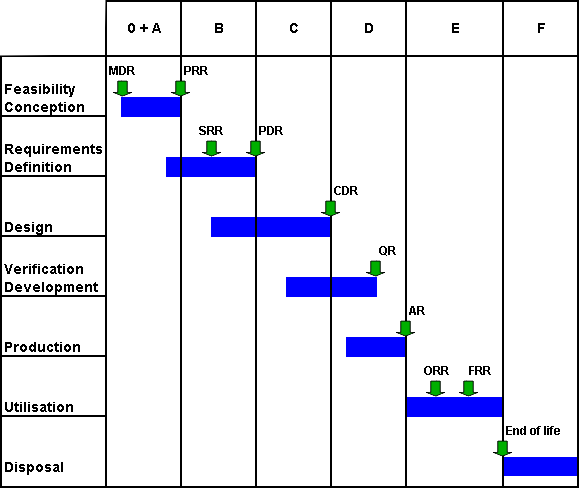 Planung
Organisatorische und 
techn. Implementierung
Prozessmodell
18.02.2019
13
SS 2019
Betrieb und Monitoring
Geschäftsmodell und -strategie
Bestandteile einer Prozessbeschreibung
Prozessstrategie: Ein Prozess hat
einen definierten Anfang (Startereignis) und Input,
weißt ein definiertes Ende und Ergebnis auf,
das zur Befriedigung eines Kundenbedürfnisses (und damit zur Wertschöpfung) beiträgt 
Prozesslogik: Ein Prozess ist
die Summe von miteinander verknüpften Aktivitäten (Aufgaben), 
die nach dem Startereignis von Handelnden 
in sachlogischer und zeitlicher Reihenfolge 
zur Bearbeitung eines Geschäftsobjekts ausgeführt werden um
das gewünschte Ergebnis zu erzeugen. 
Prozessrealisierung: Ein Prozess wird realisiert
mit Menschen und/oder Maschinen, die Aufgaben der jeweiligen Handelnden übernehmen, und diese
mit Hilfsmitteln (Sachmittel, Information, Anwendungsprogramme etc.) ausführen.
Unternehmensarchitektur
Geschäftsprozesse
Wissen und Wollen
Unterstützungskonzepte:
Total Quality Management, Plan-Do-Check-Act, ISO 9001, EFQM, ITIL, TOGAF, ArchiMate
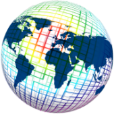 Key & Process Performance Indicators
Weltsicht
Beschreibungssprachen:
Sprachgrammatik, Flussdiagramme, EPK, eEPK, BPMN, S-BPM, …
Wissen und Wollen
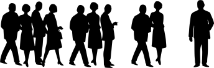 Digitalisierung
umsetzungsgetreue Spezifikation, Datenhhaltung, Datenverarbeitung, Ablauf- und Kommunikationssteuerung, IT-Plattform
Mentale
Welt-modelle
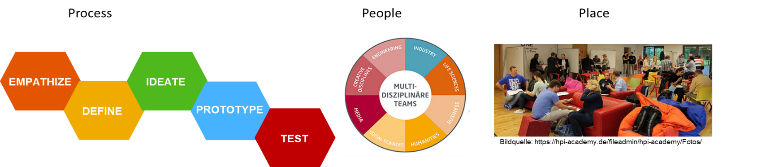 Design
Thinking
Vorgehensstruktur
Wissen und Wollen
Team
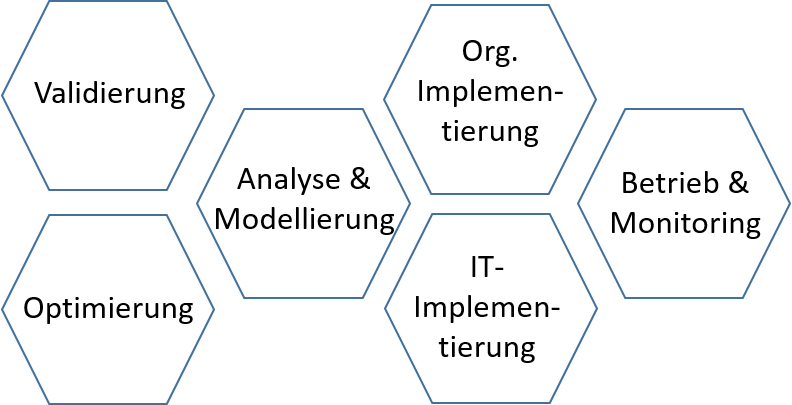 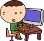 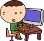 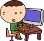 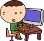 Gemeinsames zielgerichtetes Tun, von Werkzeugen unterstützt
Aktivitäts-
bündel
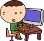 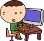 KPIs
& PPIs
Strukturierung, Modellbildung
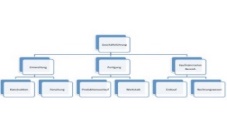 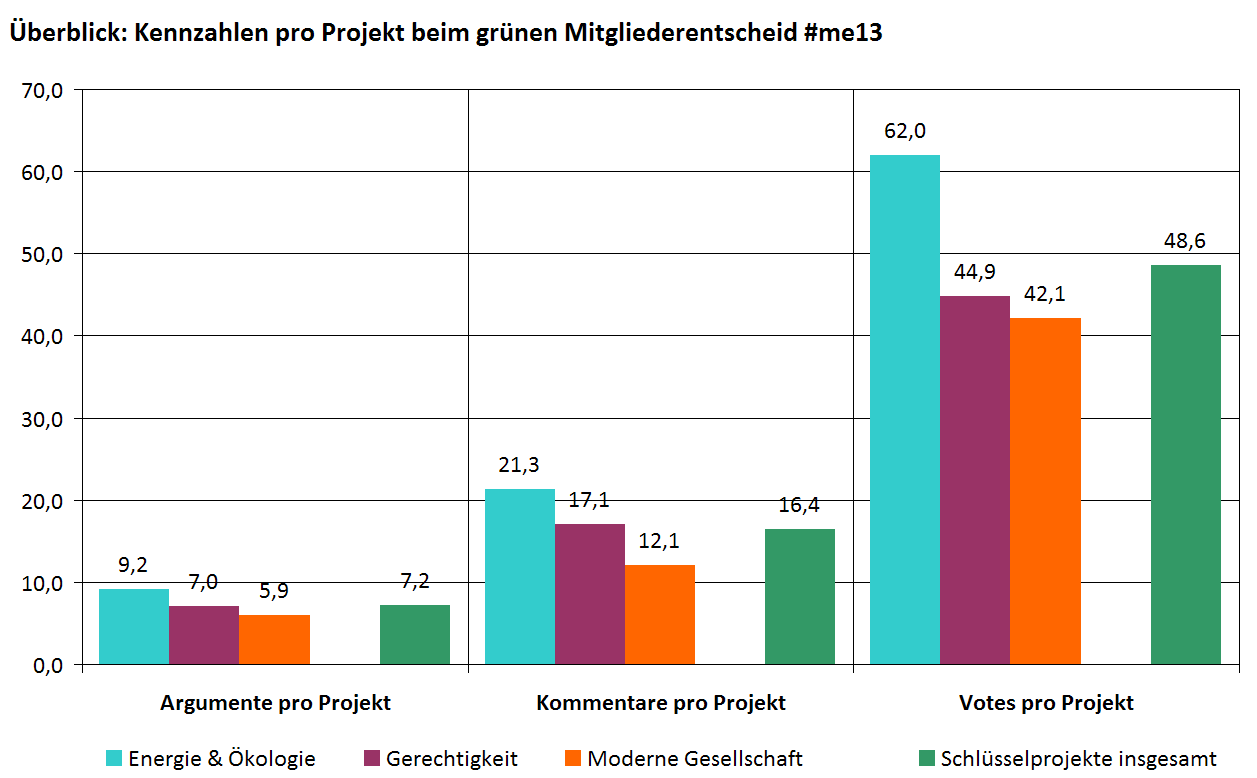 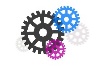 Wissen und Wollen
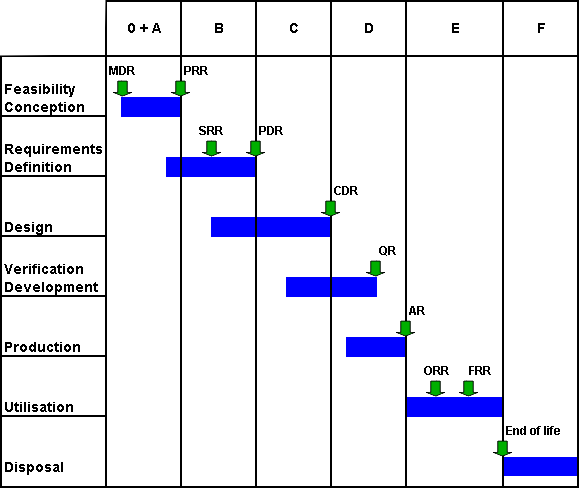 Planung
Betrieb &
Monitoring
Organisatorische und 
techn. Implementierung
Prozessmodell
18.02.2019
14
SS 2019
Kontinuierliche Verbesserung
Geschäftsmodell und -strategie
Bestandteile einer Prozessbeschreibung
Prozessstrategie: Ein Prozess hat
einen definierten Anfang (Startereignis) und Input,
weißt ein definiertes Ende und Ergebnis auf,
das zur Befriedigung eines Kundenbedürfnisses (und damit zur Wertschöpfung) beiträgt 
Prozesslogik: Ein Prozess ist
die Summe von miteinander verknüpften Aktivitäten (Aufgaben), 
die nach dem Startereignis von Handelnden 
in sachlogischer und zeitlicher Reihenfolge 
zur Bearbeitung eines Geschäftsobjekts ausgeführt werden um
das gewünschte Ergebnis zu erzeugen. 
Prozessrealisierung: Ein Prozess wird realisiert
mit Menschen und/oder Maschinen, die Aufgaben der jeweiligen Handelnden übernehmen, und diese
mit Hilfsmitteln (Sachmittel, Information, Anwendungsprogramme etc.) ausführen.
Unternehmensarchitektur
Geschäftsprozesse
Wissen und Wollen
Unterstützungskonzepte:
Total Quality Management, Plan-Do-Check-Act, ISO 9001, EFQM, ITIL, TOGAF, ArchiMate
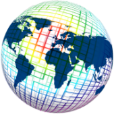 Key & Process Performance Indicators
Weltsicht
Beschreibungssprachen:
Sprachgrammatik, Flussdiagramme, EPK, eEPK, BPMN, S-BPM, …
Wissen und Wollen
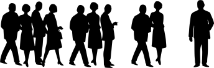 Digitalisierung
umsetzungsgetreue Spezifikation, Datenhhaltung, Datenverarbeitung, Ablauf- und Kommunikationssteuerung, IT-Plattform
Mentale
Welt-modelle
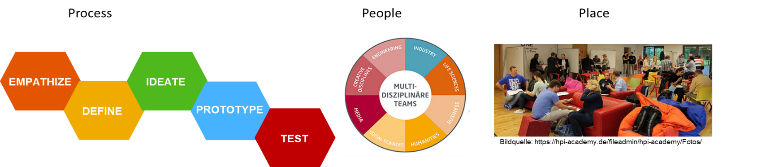 Design
Thinking
Verbesserung?
Vorgehensstruktur
Wissen und Wollen
Team
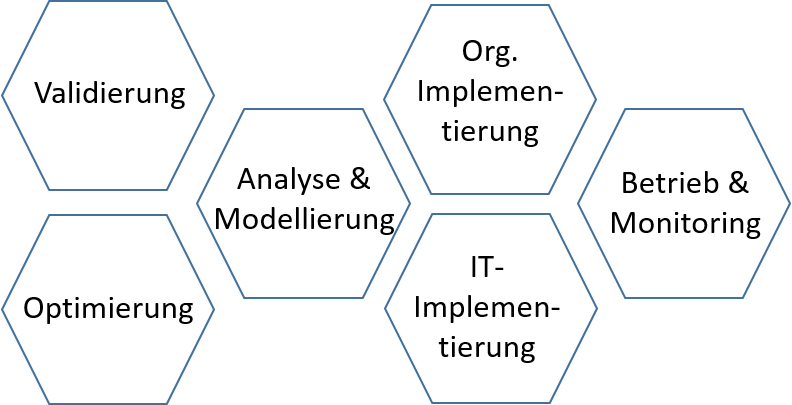 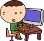 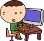 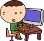 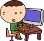 Gemeinsames zielgerichtetes Tun, von Werkzeugen unterstützt
Aktivitäts-
bündel
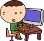 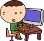 KPIs
& PPIs
Strukturierung, Modellbildung
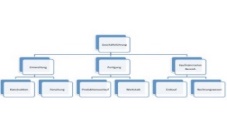 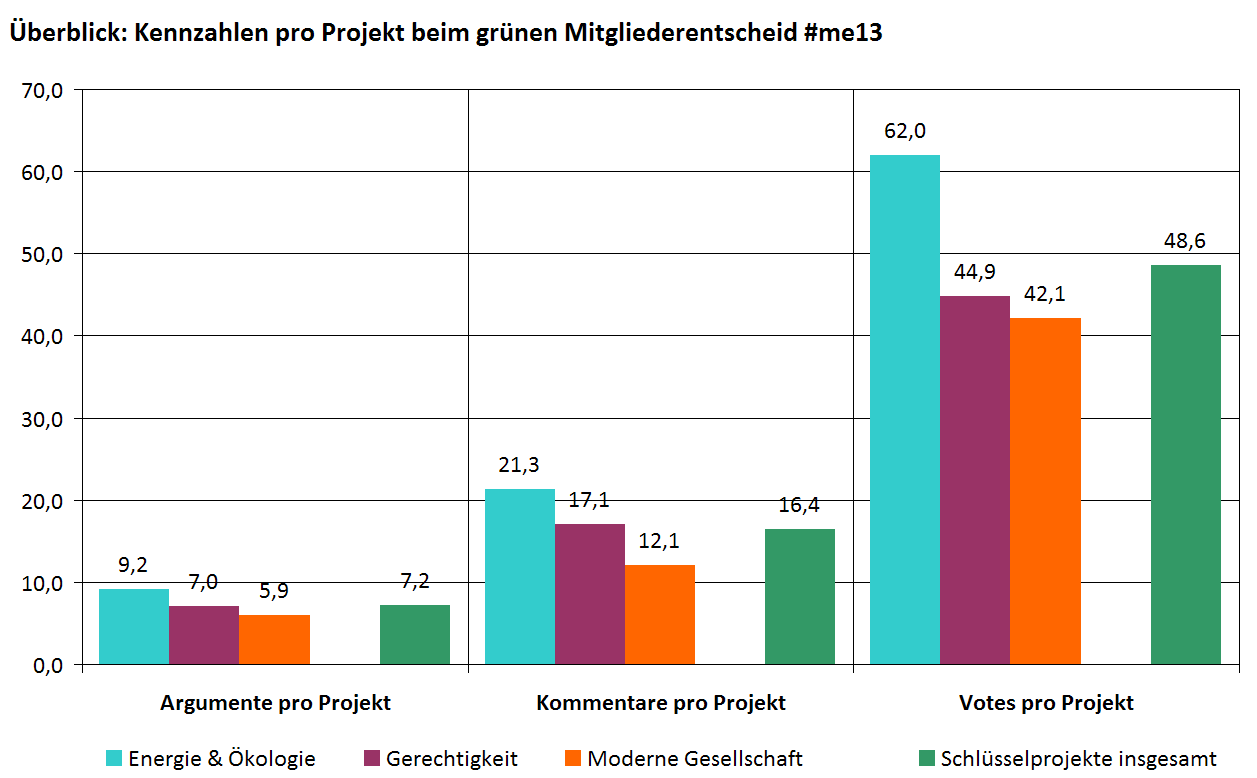 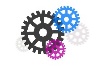 Wissen und Wollen
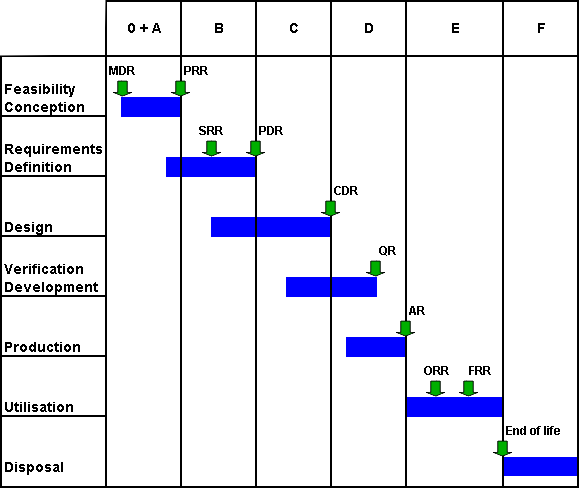 Planung
Betrieb &
Monitoring
Organisatorische und 
techn. Implementierung
Prozessmodell
18.02.2019
15
SS 2019
Wo wollen wir hin? Geschäftsprozesse die unserer Vision für das Unternehmen entsprechen?
Was sind nun Geschäftsprozesse?
18.02.2019
16
Simulation WS 2012/2013
Insurance Scenario for M34Dr. Claus Ziegler, metris GmbHGerhard Held, SAP Research
TEXO Plenum, Dresden
04.-06. November 2009
Place for some additional Information
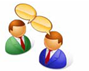 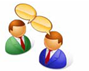 Versicherung V
Gutachter GU
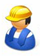 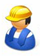 Sanierer S
Unterauftrag U
Mobile Schadenmeldung
Feedback an S und V
Beurteilung Schadenshöhe
Gutachten Schadenshöhe
Unterauftrag
Abklärung
Schadensabtretungserklärung
1
2
4
5
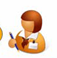 Geschädigte GS
3
Versicherungs-Szenario: Story Flow (Vorschlag)
10
Auftrag
Erledigt +
Konsolidierte
Rechnung
Angebot
Suche nach 
geeignetem 
Regulierer
Auftrag
7
9
8
6
9
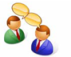 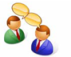 Versicherung V
Gutachter GU
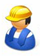 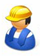 Sanierer S
Unterauftrag U
Unterauftrag
Abklärung
Schadensabtretungserklärung
1
2
4
5
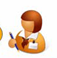 Geschädigte GS
3
Schritt 1: Mobile Schadenmeldung
Eine berufstätige Frau kehrt nach Hause zurück und  stellt fest, daß aus dem Badezimmer Wasser in großen Schüben fließt, das bereits durch den Hausflur und von dort ins Wohnzimmer gelangt ist. Teppiche und der Parkettboden haben bereits Schaden erlitten.
Die Frau leitet sofort 2 Dinge ein:
Sie stellt den Haupthahn ab, um den Schaden möglichst gering zu halten
Meldung (melden) des Schadens an die Versicherung per Smartphone (Download und Ausfüllen eines Standardformulars übers Web inklusive einiger Photos des Schadens)
Die Versicherung erhält direkt die Schadensmeldung und kann Details ergänzen 

Vorteile TEXO:
Mobile Meldung des Schadens mit Standardformular
Direkte online Verbindung von Versicherung und Geschädigter
10
Auftrag
Erledigt +
Konsolidierte
Rechnung
Angebot
Auftrag
Suche nach 
geeignetem 
Regulierer
7
9
Beurteilung Schadenshöhe
Mobile Schadenmeldungl
Feedback an S und V
Gutachten Schadenshöhe
8
6
9
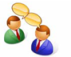 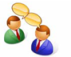 Versicherung V
Gutachter GU
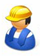 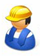 Sanierer S
Unterauftrag U
Unterauftrag
Abklärung
Schadensabtretungserklärung
1
2
4
5
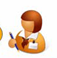 Geschädigte GS
3
Schritte 2 & 3: Beurteilung und Gutachten Schadenshöhe
Die Versicherung will die Schäden genauer beurteilen lassen als Anhaltspunkt für die Schadenshöhe.
Sie schickt über das Internet der Dienste (=TEXO) einen Schätzauftrag an einen spezialisierten Gutachter für Haus- und Wasserschäden
Der Gutachter vereinbart einen Ortstermin mit der Geschädigten und (Gutachter) nimmt die Schäden auf. 
Der Gutachter schickt sein Gutachten samt Photos der Schäden, geschätzter Schadenshöhe und Art/Reihenfolge der Reparaturempfehlungen über die TEXO Platform (an die Versicherung) 

Vorteile TEXO:
Suche nach einem spezialisierten Gutachter mittels einer 
	Ontologie für Gutachterklassifikation 
Online Gutachten, das direkt in den Workflow der 
	Versicherung eingespeist wird (Anlage zum 
	Schaden)
10
Auftrag
Erledigt +
Konsolidierte
Rechnung
Angebot
Auftrag
Suche nach 
geeignetem 
Regulierer
7
9
Beurteilung Schadenshöhe
Mobile Schadenmeldungl
Feedback an S und V
Gutachten Schadenshöhe
8
6
9
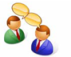 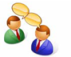 Versicherung V
Gutachter GU
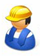 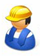 Sanierer S
Unterauftrag U
Unterauftrag
Abklärung
Schadensabtretungserklärung
1
2
4
5
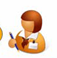 Geschädigte GS
3
Schritt 4: Suche nach Sanierer
Die Versicherung weiß über das Gutachten, welche Arbeiten zu vergeben sind und sucht einen Sanierer, der die verschiedenen Arbeiten abdecken kann. Dabei sind räumliche Nähe, Preis, bisherige Beziehungen und Beurteilung durch Kunden wichtige Kriterien.

Vorteile TEXO:
Suche nach geeignetem Sanierer, der alle Schadenskategorien abdeckt mit Hilfe einer Ontologie für Regulierer.
Beurteilungen/Ratings von Schadensregulierern durch Kunden („Community“ Aspekt des Internet der Dienste, Teil des Qualitätsmanagements der Versicherungen)
10
Auftrag
Erledigt +
Konsolidierte
Rechnung
Angebot
Auftrag
Suche nach 
geeignetem 
Regulierer
7
9
Beurteilung Schadenshöhe
Mobile Schadenmeldungl
Feedback an S und V
Gutachten Schadenshöhe
8
6
9
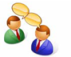 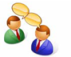 Versicherung V
Gutachter GU
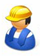 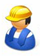 Sanierer S
Unterauftrag U
Unterauftrag
Abklärung
Schadensabtretungserklärung
1
2
4
5
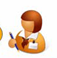 Geschädigte GS
3
Schritte 5 & 6: Abklärung und Unterauftrag
Der Sanierer erledigt nicht alle Arbeiten selbst, sondern sucht sich nach eigener Marktkenntnis und Recherche im Internet der Dienste Unterauftragsnehmer zusammen.
Dabei stellt ihm TEXO für bislang nicht bekannte Unterauftragsnehmer eine Beschreibung der Spezialisierung von Unterauftragsnehmern und einen automatischen Abgleich der jeweiligen allgemeinen Geschäftsbedingungen und dem Rahmenvertrag der Versicherung zur Verfügung (ad-hoc Vertrag).

Vorteile TEXO:
Suche nach Unterauftragsnehmern für spezielle Schadenskategorien
Automatischer Abgleich der allgemeinen Geschäftsbedingungen untereinander und mit Rahmenvertrag
10
Auftrag
Erledigt +
Konsolidierte
Rechnung
Angebot
Auftrag
Suche nach 
geeignetem 
Regulierer
7
9
Beurteilung Schadenshöhe
Mobile Schadenmeldungl
Feedback an S und V
Gutachten Schadenshöhe
8
6
9
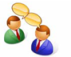 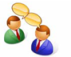 Versicherung V
Gutachter GU
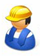 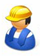 Sanierer S
Unterauftrag U
Unterauftrag
Abklärung
Schadensabtretungserklärung
1
2
4
5
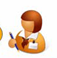 Geschädigte GS
3
Schritte 7 & 8: Angebot und Auftrag
Der Sanierer hat das gesamte Auftragsangebot durch eigene Leistungsangebote und Unterauftragsnehmer abgedeckt und sendet durch TEXO seinen komponierten Auftrag an die Versicherung
Der komponierte Auftrag wird der Schadenabteilung übermittelt. 
Eine Regelmaschine (bei der Versicherung) prüft die Konditionen und der Auftrag wird an den Sanierer erteilt.

Vorteile TEXO:
Komposition von Dienstleistungen durch Sub-Contracting
Automatische Überprüfung der Konditionen durch Regelmaschine
10
Auftrag
Erledigt +
Konsolidierte
Rechnung
Angebot
Auftrag
Suche nach 
geeignetem 
Regulierer
7
9
Beurteilung Schadenshöhe
Mobile Schadenmeldungl
Feedback an S und V
Gutachten Schadenshöhe
8
6
9
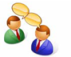 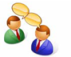 Versicherung V
Gutachter GU
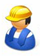 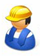 Sanierer S
Unterauftrag U
Unterauftrag
Abklärung
Schadensabtretungserklärung
1
2
4
5
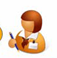 Geschädigte GS
3
Schritt 9: Abtretung, Auftrag erledigt, Rechnung
Die Versicherung fordert den Sanierer auf, direkt mit Ihr abzurechnen und der Geschädigten eine Schadensabtretung zuzusenden, die diese unterschreibt. 
Mittlerweile (Schritte 1-8) sind wegen der weitgehend automatisierten Vorgehensweise nur 2 Tage vergangen und der Sanierer bearbeitet die verschiedenen Schäden zügig in sinnvoller Reihenfolge (erst Trockenlegung, dann Bodenschäden, Wandschäden etc.). Der Arbeitsfortschritt wird durch Meldung per Smartphone in den Workflow der Versicherung eingespeist  
Der Sanierer schickt nach Abschluß der zügigen Arbeiten eine konsolidierte Rechnung an die Versicherung 

Vorteile TEXO:
Meldung des Arbeitsfortschritts durch mobile Endgeräte
Konsolidierte Rechnungsstellung
10
Auftrag
Erledigt +
Konsolidierte
Rechnung
Angebot
Auftrag
Suche nach 
geeignetem 
Regulierer
7
9
Beurteilung Schadenshöhe
Mobile Schadenmeldungl
Feedback an S und V
Gutachten Schadenshöhe
8
6
9
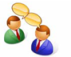 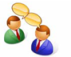 Versicherung V
Gutachter GU
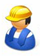 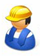 Sanierer S
Unterauftrag U
Unterauftrag
Abklärung
Schadensabtretungserklärung
1
2
4
5
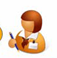 Geschädigte GS
3
Schritt 10: Feedback an S und V
Die Versicherung ist bestrebt, Ihren Service laufend zu verbessern. Sie fordert daher die Geschädigte auf, sowohl Ihre Leistung als auch die Schadensbearbeitung des Sanierers mit sowohl mit Schulnoten, als auch mit Freitext zu beurteilen. 
Die Geschädigte beurteilt den Service der Versicherung mit 1 und den des Sanierers mit 2. Als Freitext fügt Sie für den Sanierer an „Fugen der neuen Wandfliesen im Bad sind nicht gleichmäßig“. 
Die Versicherung stellt diese Beurteilungen und Kommentare in Ihre Datenbank ein und gibt dem Sanierer Zugriff auf die ihn betreffenden Daten. 

Vorteile TEXO:
Explizite Feedback Phase im TEXO Dienstleistungs-
	Lebenszyklus
Möglichkeit, Feedback zur Erstellung eines verbesserten 
	Angebots zu verwenden.
10
Auftrag
Erledigt +
Konsolidierte
Rechnung
Angebot
Auftrag
Suche nach 
geeignetem 
Regulierer
7
9
Beurteilung Schadenshöhe
Mobile Schadenmeldungl
Feedback an S und V
Gutachten Schadenshöhe
8
6
9